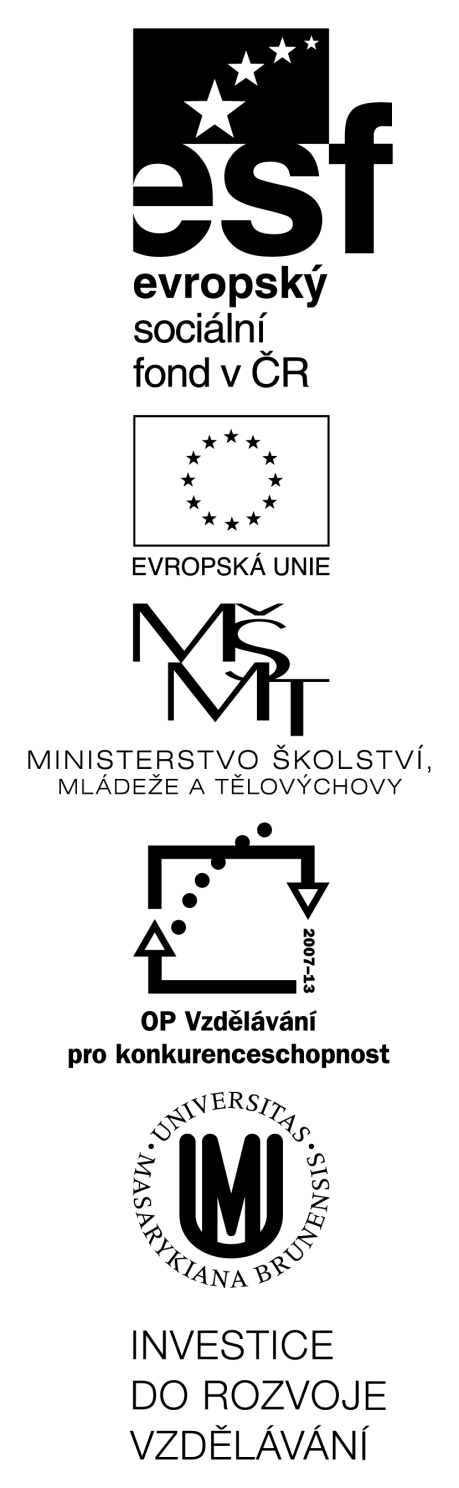 Design, Síla prototypování a evaluace designu(design,
Tomáš Bouda 
KISK 2015 Komunikace Člověk-počítač
Obsah
Dobrý design
Síla prototypování
Hodnota evaluace
2
Tomáš Bouda    HCI na KISK
Interaktivní rozhraní
3
Tomáš Bouda    HCI na KISK
4
Tomáš Bouda    HCI na KISK
5
Tomáš Bouda    HCI na KISK
6
Tomáš Bouda    HCI na KISK
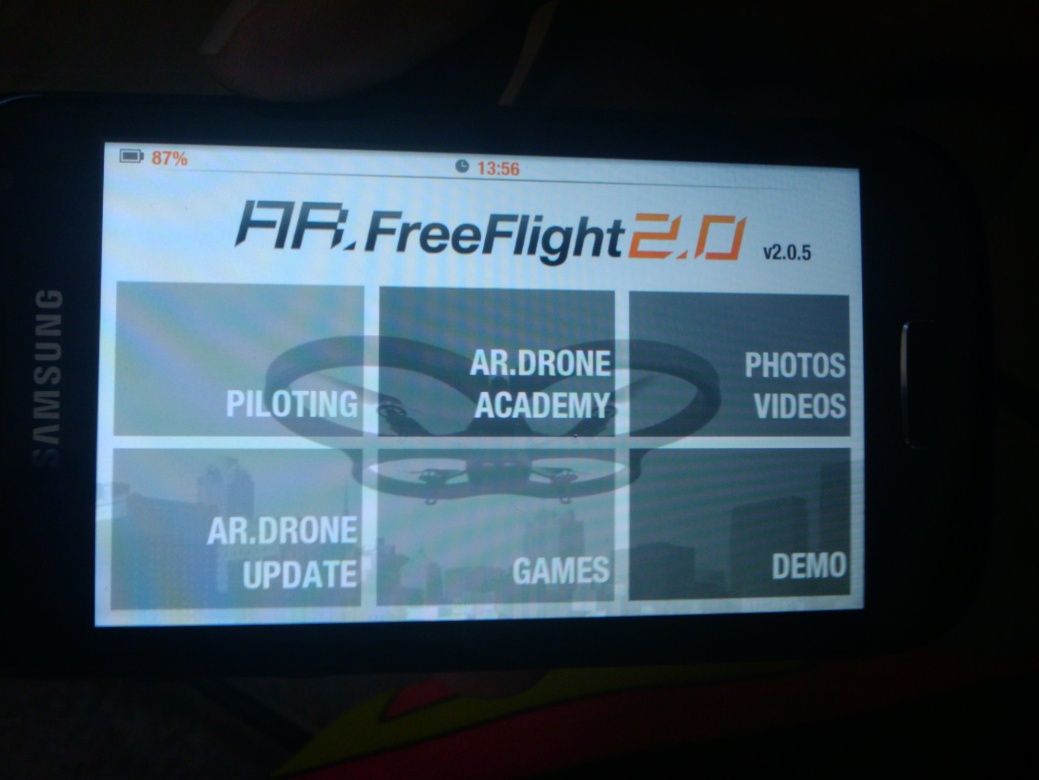 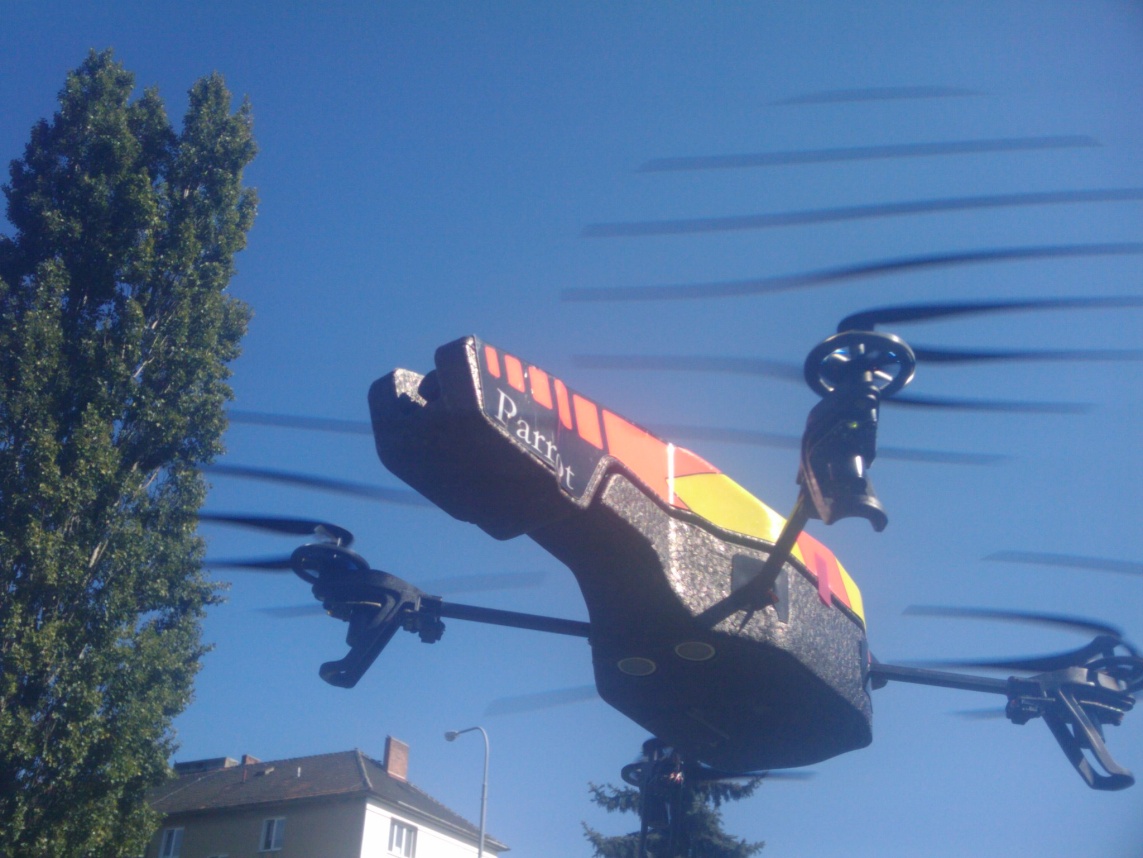 7
Tomáš Bouda    HCI na KISK
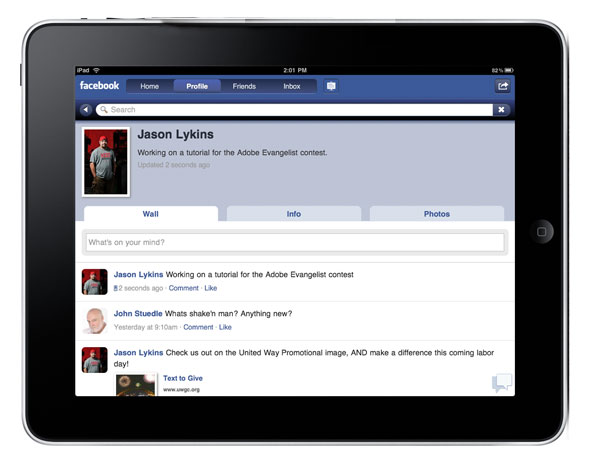 Interaktivní rozhraní
8
Zdroj: http://www.bestappsite.com/friendly-facebook-browser-for-ipad/
Tomáš Bouda    HCI na KISK
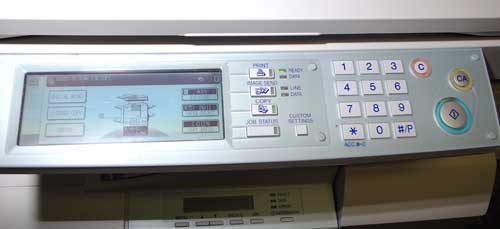 9
Tomáš Bouda    HCI na KISK
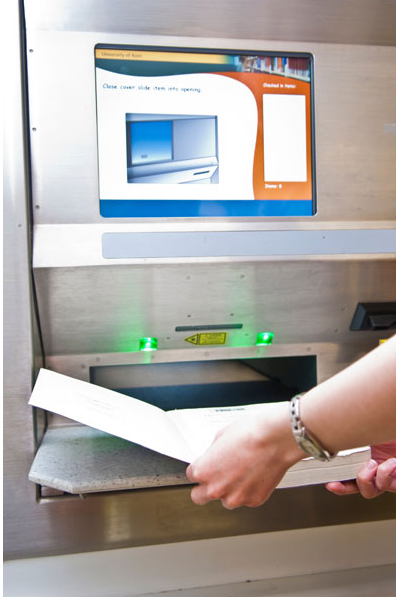 10
Tomáš Bouda    HCI na KISK
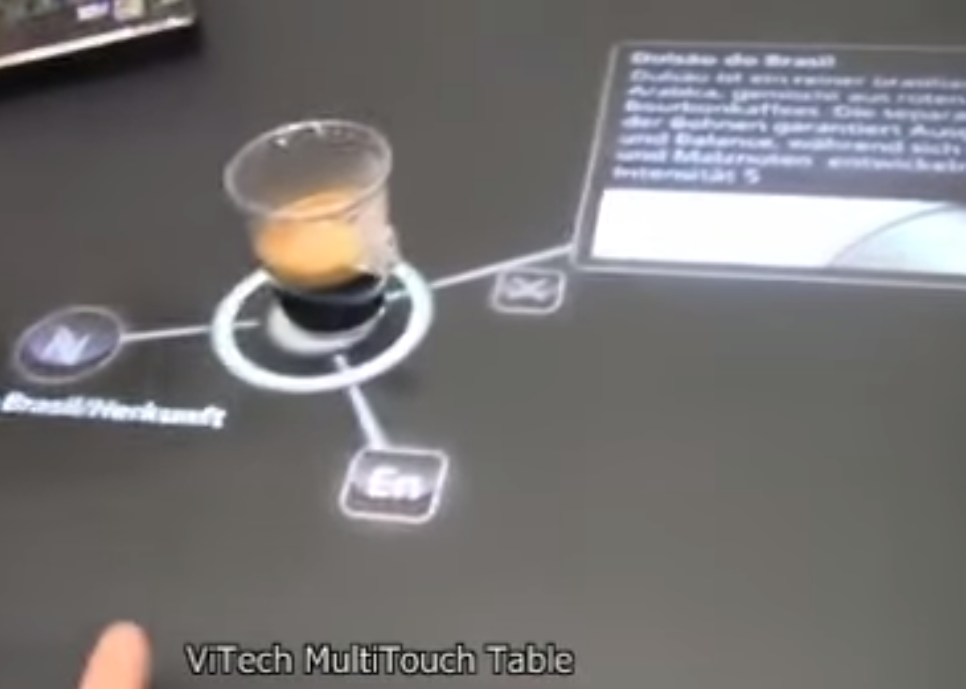 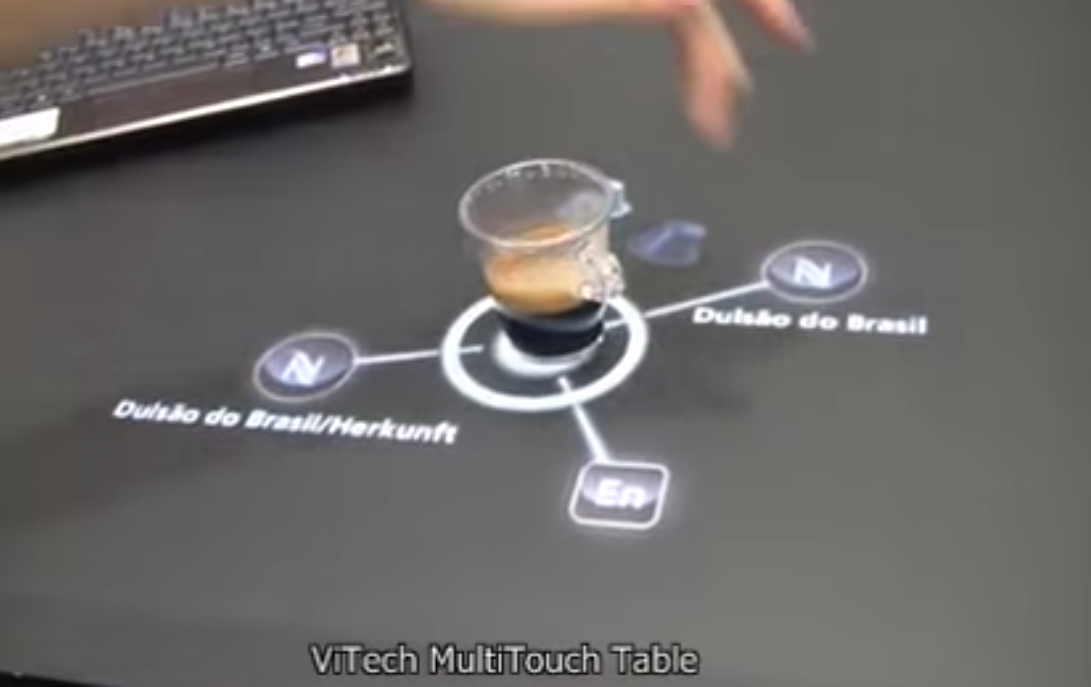 11
Tomáš Bouda    HCI na KISK
Co je dobrý Interakční design?
12
Tomáš Bouda    HCI na KISK
Interakční design - Dobré mentální modely
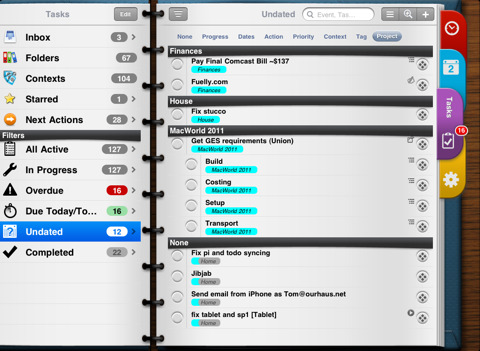 13
Zdroj: http://ipad.appfinders.com/best-ipad-calendars/
Tomáš Bouda    HCI na KISK
Interakční design –princip zpětné vazby
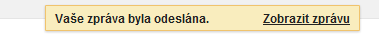 Vibrační zpětná vazba.

Pípaní v telefonu při vytáčení čísla.
14
Foto: gmail.com
Tomáš Bouda    HCI na KISK
Interakční design – dobrá navigace
Kde jsem?

Co mohu udělat?

Jak se mohu vrátit zpět?
15
Tomáš Bouda    HCI na KISK
Interakční design – dobrá navigace
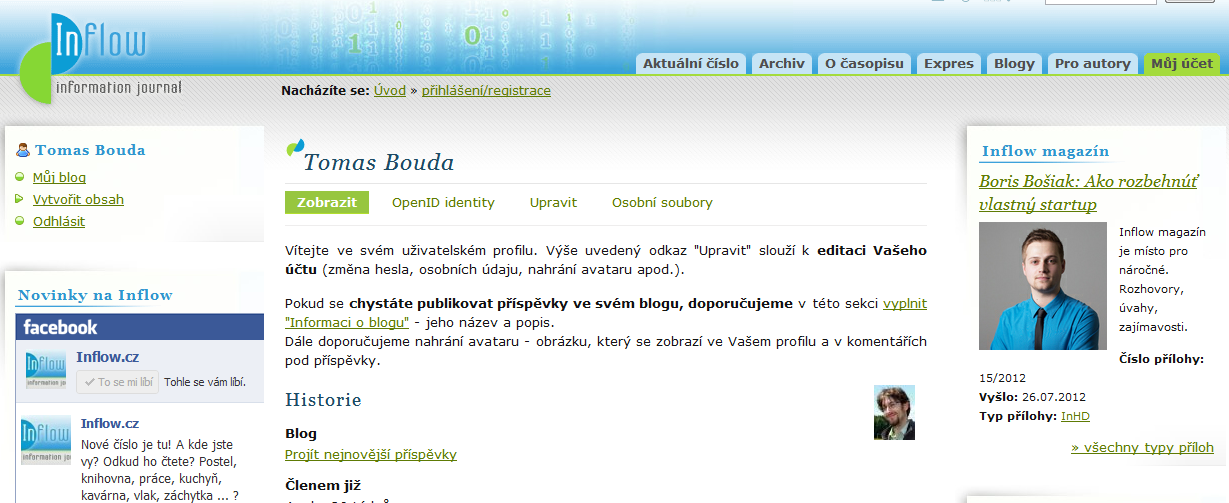 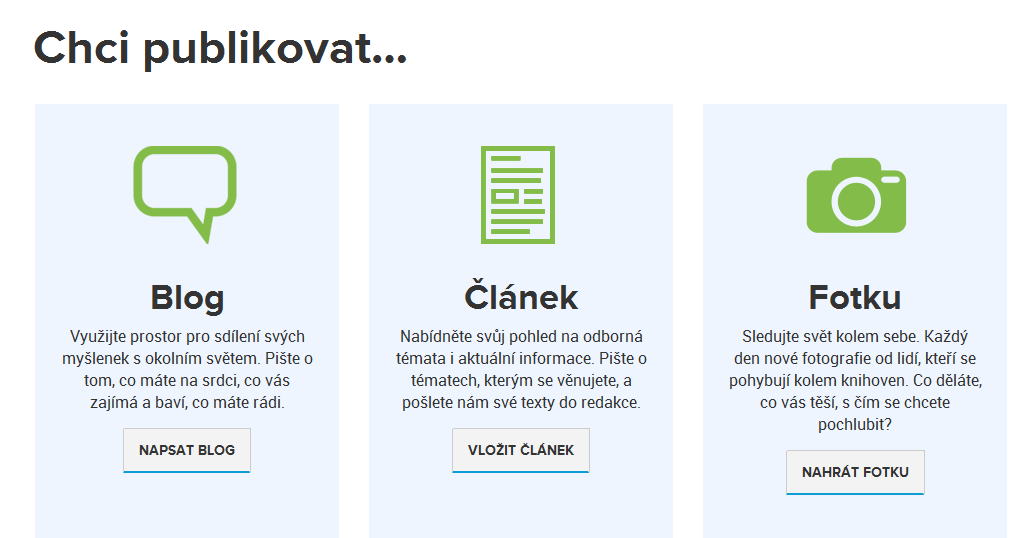 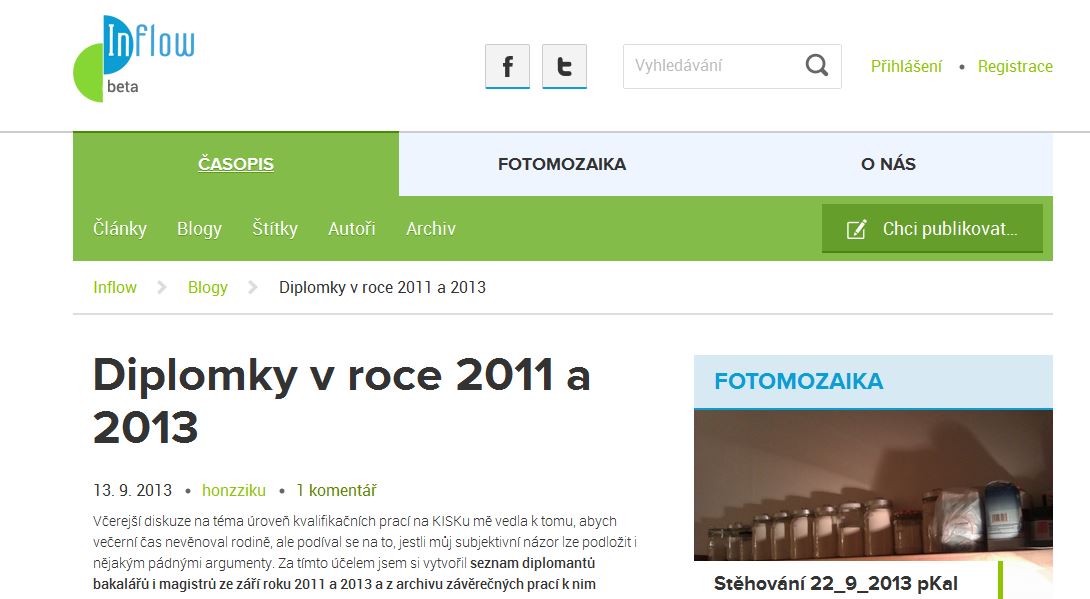 16
Foto: Inflow.cz
Tomáš Bouda    HCI na KISK
Interakční design – konzistence
Ten samý prvek by se měl chovat v každé části systému stejně.  
Akční tlačítko Applu:
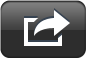 17
Tomáš Bouda    HCI na KISK
Interakční design – Intuitivní interakce
Systém by měl být ovladatelný tak, abychom se mohli soustředili na cíl naší práce.
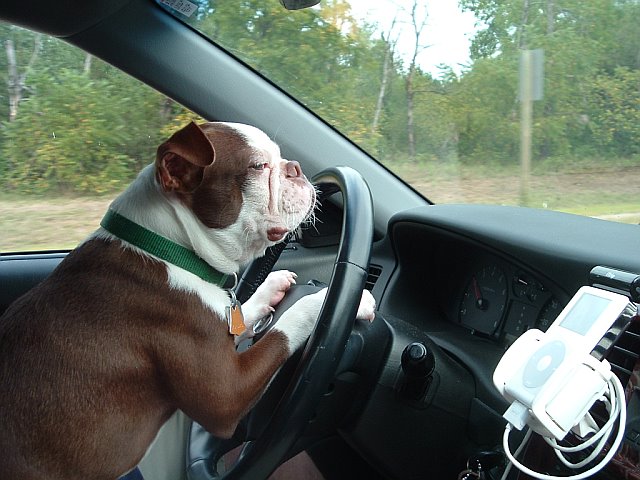 18
Tomáš Bouda    HCI na KISK
[Speaker Notes: Řízení auta]
Dobrý Interakční design
Dobré mentální modely

Princip zpětné vazby

Dobrá navigace

Konzistence

Intuitivní Interakce
19
Tomáš Bouda    HCI na KISK
Interakční design
Cílem není vytvořit skvěle vypadající produkt. Smyslem je vytvářet design, který funguje.

Navrhujeme to, jak se nám bude s produktem pracovat.
20
Tomáš Bouda    HCI na KISK
Design pro každý den
Donald A. Norman

„Pokud máte problém s ovládáním přístroje, počítače nebo jiného systému, pak není chyba ve vás. 
Chyba je v systému.“
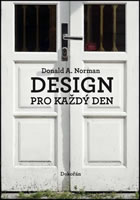 21
Tomáš Bouda    HCI na KISK
Jak se vám používá Facebook?
„Rodiče se teď připojili na Facebook a díky tomu jsem zjistil, jak je neintuitivní. Jako geek mám tendenci tyhle věci považovat za normální a přirozené – ve skutečnosti to ale znamená, že v hlavě nosím neuvěřitelná kvanta postupů. Vydalo by to na desetisvazkovou knížku o tom, kdy na co kliknout a jakou klávesovou zkratku použít. To všechno je překomplikované a většinou zbytečné.“ 
						Michal Kašpárek (Živě.cz)
						http://bit.ly/zivekasparekbocek
22
Tomáš Bouda    HCI na KISK
Design zaměřený na uživatele
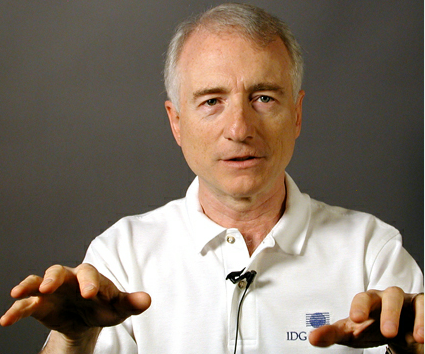 Larry Tasler a Tim Mott
Participativní design
Larry (XEROX, Apple) vyvinul manuál k vedení rozhovorů s uživatelem. Tak bylo možné vytvořit software, který by uživatelé opravdu využívali. 
Vyvíjeli a testovali Apple Lisa
GUI, metafora s pracovním stolem
Jedno, tři a dvě tlačítka na myši


Foto: http://www.designinginteractions.com/interviews/LarryTesler
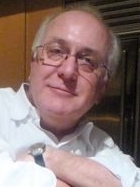 23
Tomáš Bouda    HCI na KISK
take away message #1:
Design zaměřený na uživatele (HCD)
24
Tomáš Bouda    HCI na KISK
Síla Prototypování
25
Tomáš Bouda    HCI na KISK
Efekt prototypování
Prototypování je strategie, jak se efektivně vypořádat s věcmi, které je těžké předvídat.

Přemýšlejte nad cílem produktu.
26
Tomáš Bouda    HCI na KISK
EFEKT prototypování
Prototyp x Finální verze
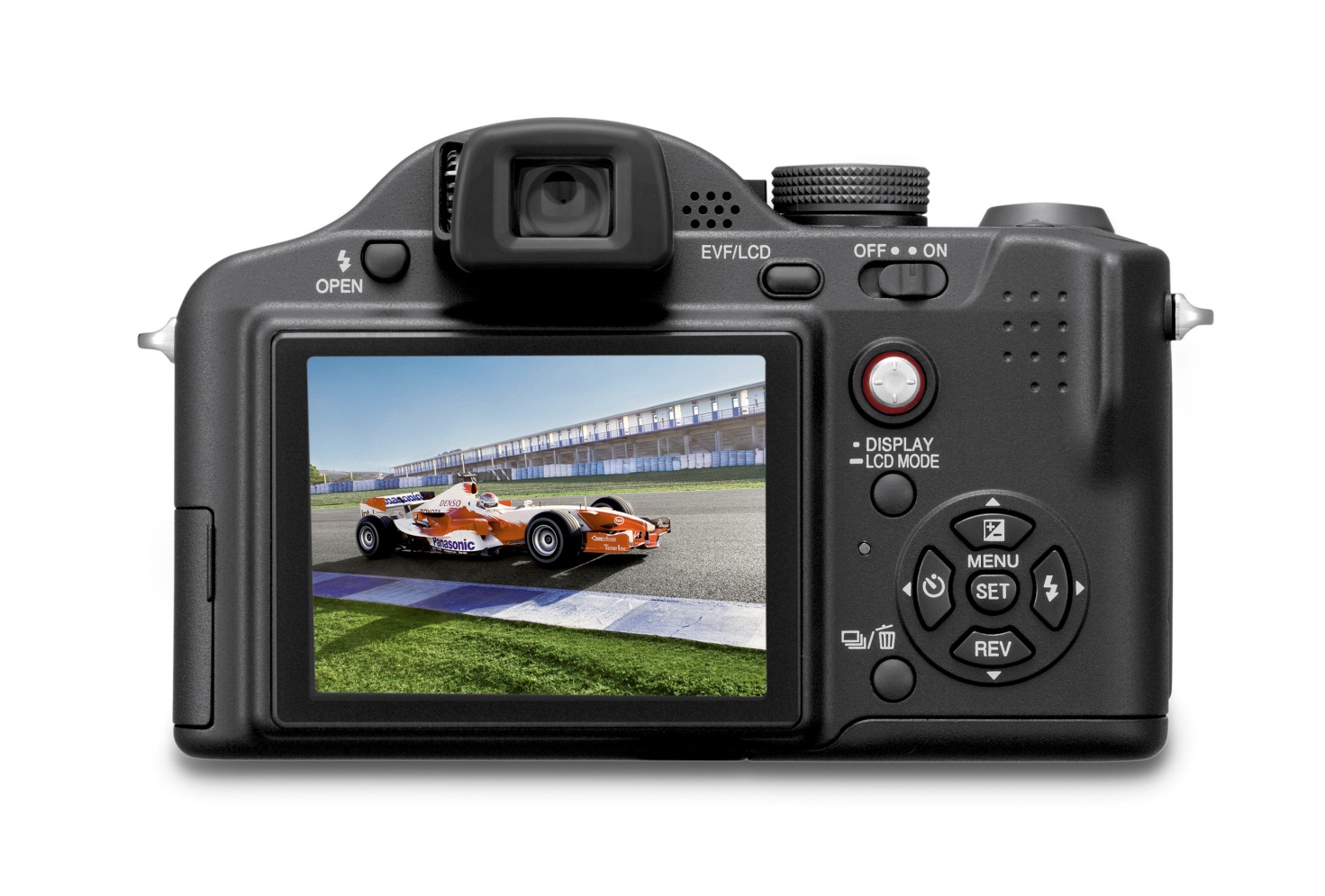 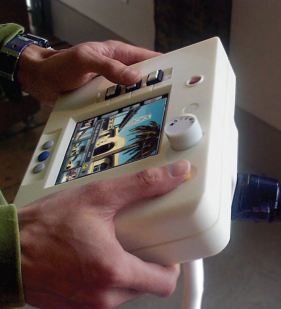 27
Tomáš Bouda    HCI na KISK
EFEKT prototypování
Charakteristiky prototypu

Někdy větší 
Nefunkční
Názorný
Levný
28
Tomáš Bouda    HCI na KISK
Síla prototypování – co je účelem?
Jeff Hawkins – Palm Pilot
dřevěný prototyp Jeff využíval v reálném světě








Foto: http://www.computerhistory.org/collections/accession/102716262
http://haykin.net/innovationsparks/2010/09/17/evolution-and-innovation-where-do-ideas-come-from/
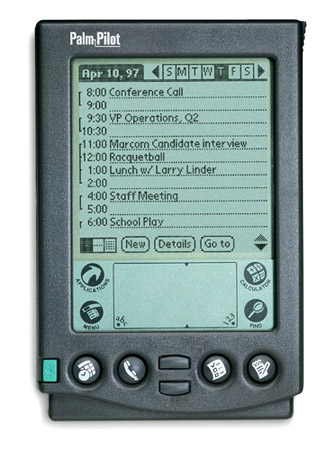 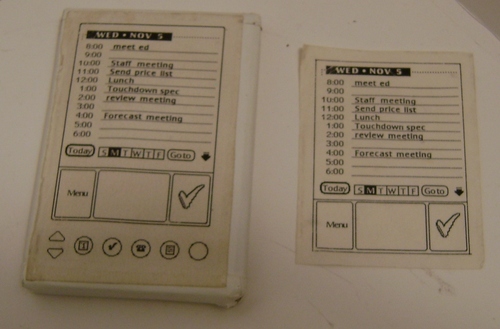 29
Tomáš Bouda    HCI na KISK
Síla prototypování
Bill Buxton: 
http://www.billbuxton.com/
Bill Buxton on sketching experiences, Institute of Design Strategy Conference, May 2008 http://vimeo.com/5189134
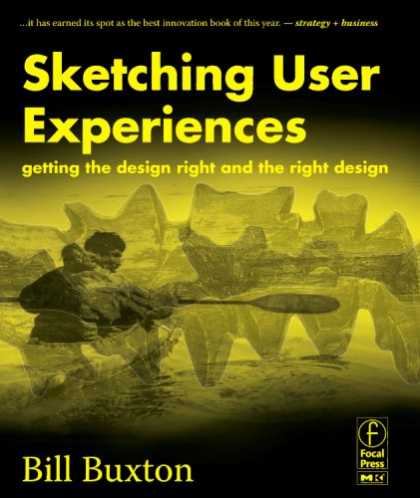 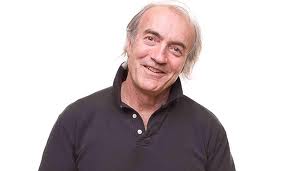 30
Tomáš Bouda    HCI na KISK
[Speaker Notes: Kanadský počítačový vědec – University of Toronto
Jeden z pionýrů HCI
Pracoval na výzkumu v Microsoftu
Rozpracoval Fittovo pravidlo: http://en.wikipedia.org/wiki/Fitts%27_law (model a popis aktivity ukazování na konkrétní místo (najetí myší))]
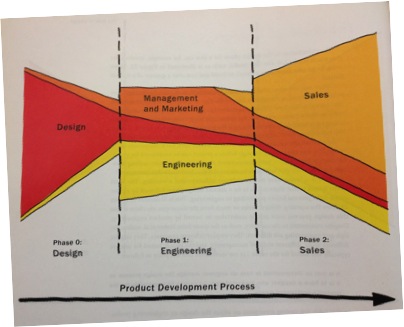 31
Zdroj: http://vimeo.com/5189134
Tomáš Bouda    HCI na KISK
Hledání alternativ
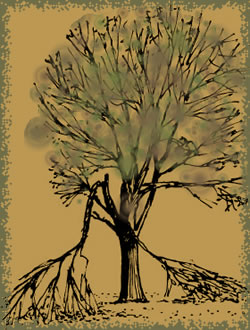 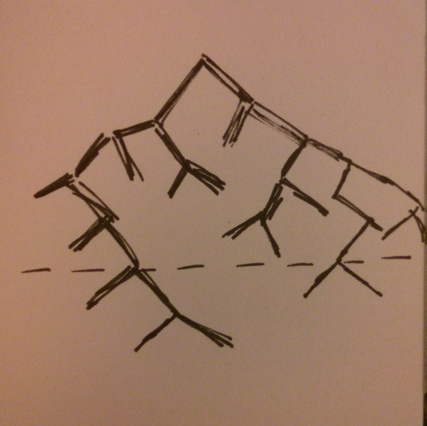 32
Zdroj: http://vimeo.com/5189134
Tomáš Bouda    HCI na KISK
[Speaker Notes: Pokud máte jenom více variant, pak je můžete vytahovat z rukáv. Jenda je lepší, druhá horší, ale máte další. Možná lepší, možná nejlepší. Pokud máte jeden nápad, jak je problém, když vám jej kritizuji. Kritizuji vás osobně.]
Laseauova nálevka – redukce alternativ
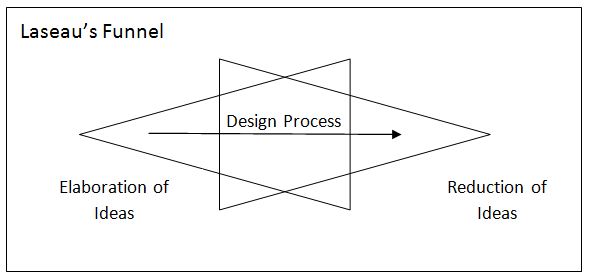 Zdroj: http://vimeo.com/5189134
LASEAU, Paul. Graphic thinking for architects and designers. New York, N.Y: VNR Van Nostrand Reinhold, 1980. ISBN 978-044-2262-471.
33
Tomáš Bouda    HCI na KISK
[Speaker Notes: Lsauova nálevka
Levá hemisféra – racionální
Pravá hemisféra – kreativní]
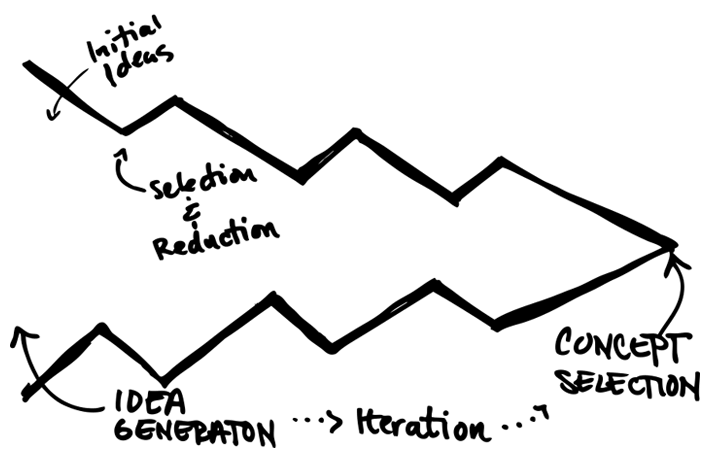 Zdroj: http://vimeo.com/5189134
34
Tomáš Bouda    HCI na KISK
Prototyp
Nemusí být kompletní

Měl by být lehce změnitelný
35
Tomáš Bouda    HCI na KISK
Prototyp šetří čas a rychle se z něj poučíme
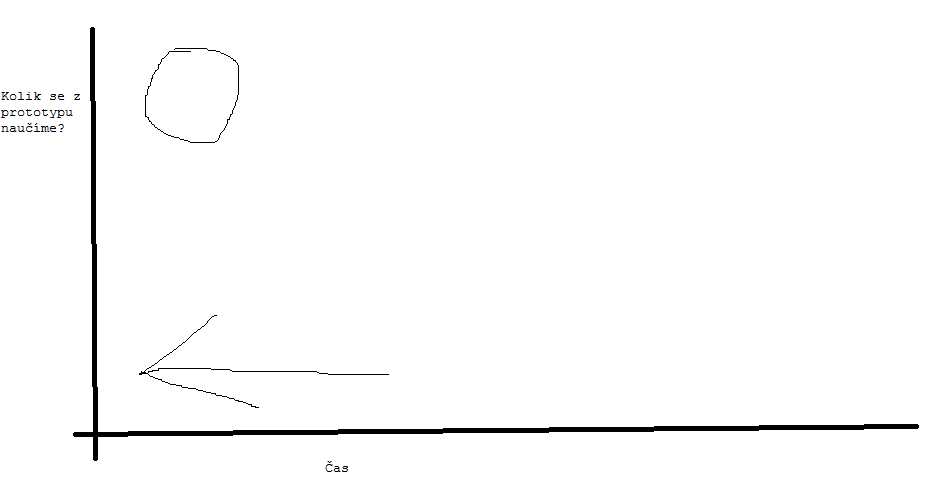 36
Tomáš Bouda    HCI na KISK
Typologie Prototypů
Prototypy slouží různým účelům:

Role 
Prototyp je designován za účelem zjištění, co s produktem může uživatele dělat. Zkoumáme funkcionalitu (storyboard, prototyp telefonu).

Vzhled a pocity
Prototyp je designován za účelem zjištění, jak produkt působí na uživatele z hlediska vzhledu a uživatelského prožitku (hračky pro děti, přenosný počítač pro architekty atp.).

Implementaci 
Prototyp je designován za účelem zjištění, jak budou funkce opravdu implementovány. (menu ve Wordu)

Haude a Hill: http://hci.stanford.edu/courses/cs247/2012/readings/WhatDoPrototypesPrototype.pdf
37
Tomáš Bouda    HCI na KISK
[Speaker Notes: Komplexní systémy (OS a software) vyžadují komplexní prototypování. To zajistí komplexní design. 

 Nové produkty poskytují nové funkce a hrají tak v našich životech nové role. 
 Nové produkty musí vypadat atraktivně a vzbuzovat emoce, potřebujeme zjišťovat vzhled a pocity.  
 Nové produkty přináší také nové technologie a techniky, které vyžadují specifickou implementaci.]
Typologie Prototypů - role
Zdroj: http://www.pushyourdesign.com/Scott/develpeople.html
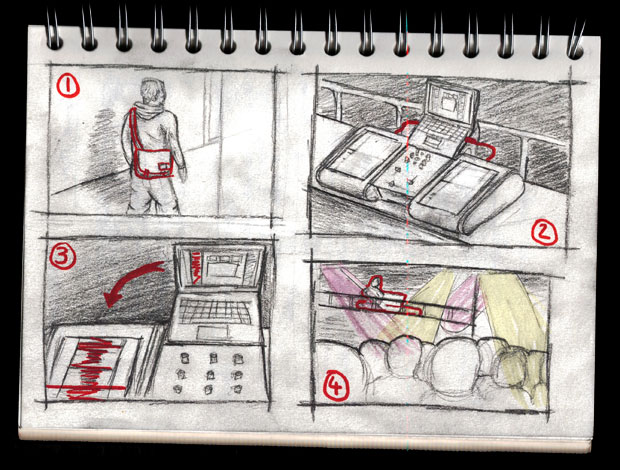 38
Tomáš Bouda    HCI na KISK
Typologie Prototypů – vzhled a pocity
Zdroj: http://www.toycollector.com/index.php?option=com_kunena&func=view&catid=95&id=10432&Itemid=0
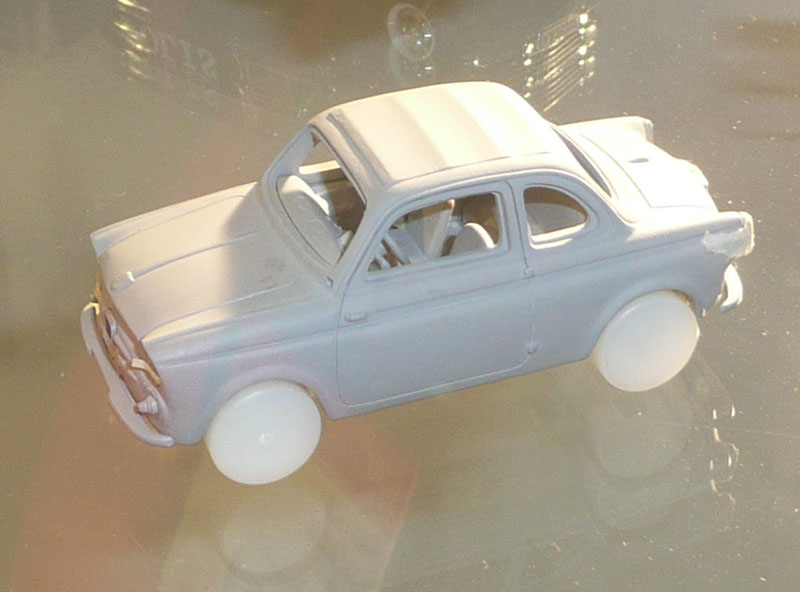 39
Tomáš Bouda    HCI na KISK
Typologie Prototypů - vzhled
Zdroj: Haude a Hill: http://www.sics.se/fal/kurser/winograd-2004/Prototypes.pdf
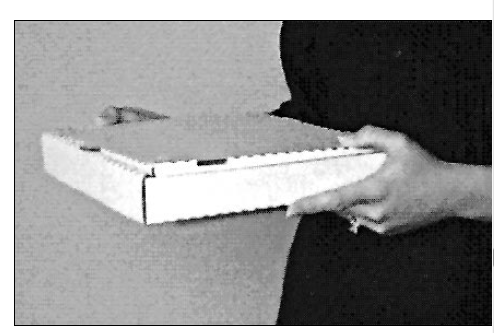 40
Tomáš Bouda    HCI na KISK
Typologie Prototypů - implementace
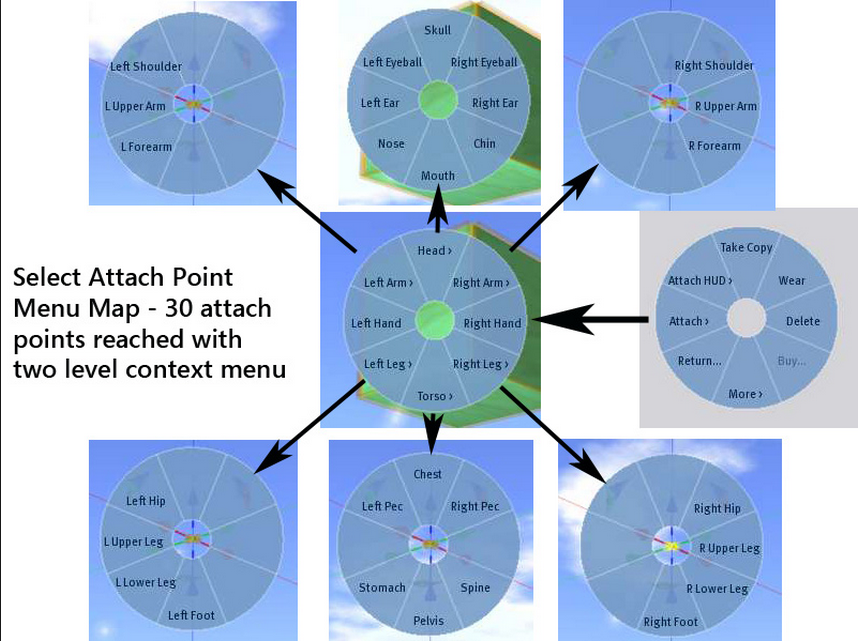 Zdroj: http://www.dhtml-menu-builder.com/blog/drop-down-menu-10-useful-scripts-to-enhance-header-navigation/
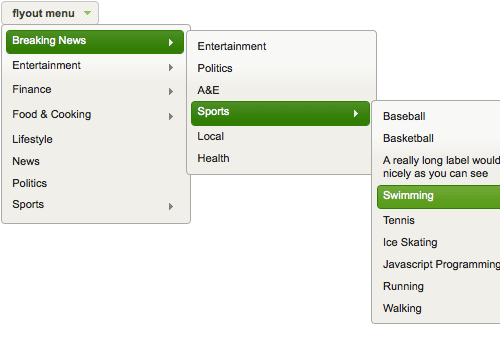 41
Tomáš Bouda    HCI na KISK
Typologie Prototypů - Integrace
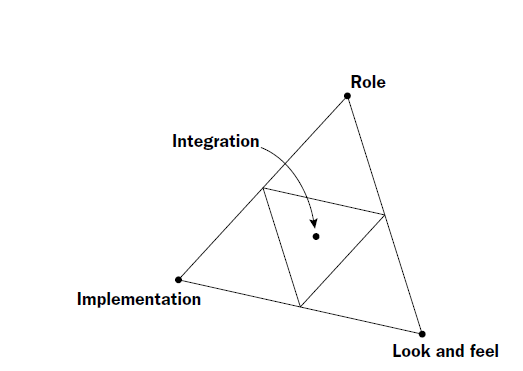 Tento prototyp reprezentuje komplexní uživatelský prožitek.
Haude a Hill: http://www.sics.se/fal/kurser/winograd-2004/Prototypes.pdf
42
Tomáš Bouda    HCI na KISK
[Speaker Notes: Je náročnější a dražší na vytvoření.]
Prototypování interiéru v letadlech
Velké prototypy v životní velikosti nebo prototypování za použití simulace.











Zdroj: http://www.ur.umich.edu/0506/Jun26_06/03.shtml
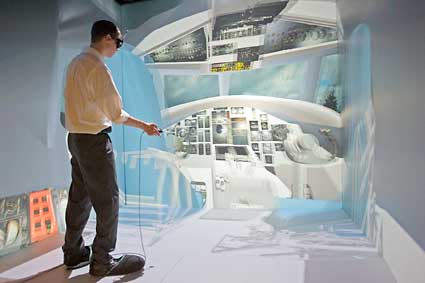 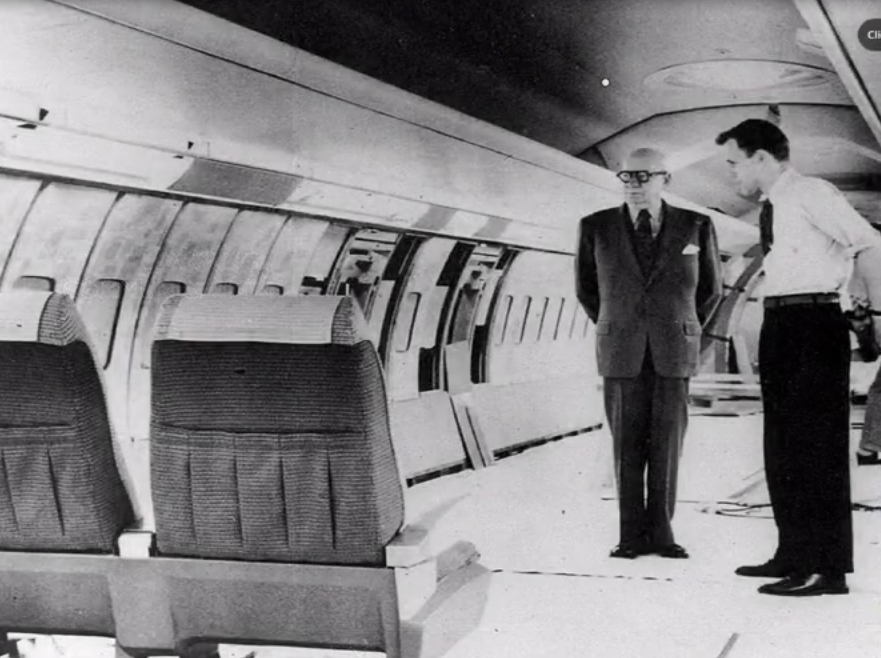 43
Tomáš Bouda    HCI na KISK
Prototypování prvního Apple Storu
Před otevřením prvního Apple Storu byl zřízen prototyp prodejny, kde se testovala hudba, která hrála v různých koutech obchodu. Apple si tak vyzkoušel, jak bude reálný obchod nakonec vypadat a působit na lidi. 

Zdroj: http://www.cultofmac.com/168770/how-the-ceo-of-gap-helped-create-the-first-apple-store/
44
Tomáš Bouda    HCI na KISK
Je dobré zkoušet více nápadů a konceptů
Možné typy myší prototypované u firmy XEROX.
45
Zdroj: Designing Interactions
Tomáš Bouda    HCI na KISK
Prototypování - Hledání globálního maxima
46
Tomáš Bouda    HCI na KISK
Prototypování znamená:
Hledání a definování správných otázek. 

Snažte se najít odpověď na co nejvíce z nich.
47
Tomáš Bouda    HCI na KISK
[Speaker Notes: Bude moje navržený e-shop atraktivní z hlediska grafiky pro dívky?Bude se nové rozhraní interaktivního stolu dobře ovládat vícero čtenářům?
Zjistí jednoduše uživatel interaktivního rozhraní kopírky, jak si uložit sken na svoji flešku?]
take away message #2:
Prototypujte uživatelský prožitek (role, vizáž, implementaci).
48
Tomáš Bouda    HCI na KISK
EvaluaceDesignu
49
Tomáš Bouda    HCI na KISK
Proč testovat?
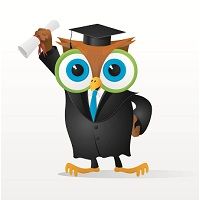 Příběh Universatoru: Jaké to bylo a proč to nedopadlo
David Šiška a Jan Kolář
„V tento moment všechny naše předchozí chyby vyvrcholily. Zjištění z uživatelského testování, že je web nevhodně navržen, přišlo až příliš pozdě. Způsobilo to ještě větší zpomalení nezkušeného vývojového týmu, který musel pracovat na změnách. Motivace uvnitř týmu kvůli pocitu nekonečnosti vývoje klesala.“

Zdroj: http://www.tyinternety.cz/startupy/pribeh-universatoru-jake-to-bylo-a-proc-to-nedopadlo-7626
50
Tomáš Bouda    HCI na KISK
Evaluace designu
Jak můžeme měřit úspěšnost softwaru?

Otázky jsou otevřené, odpovědi subjektivní a komplexní, často se jedná o osobní preference, který systém je lepší.
51
Tomáš Bouda    HCI na KISK
Evaluace designu
Proč hodnotit design prostřednictvím uživatelů?
52
Tomáš Bouda    HCI na KISK
Evaluace designu
Metody evaluace designu jsou různé a jsou tak vhodné k dosažení různých cílů.
53
Tomáš Bouda    HCI na KISK
Evaluace designu
Různí testování – různé metody.
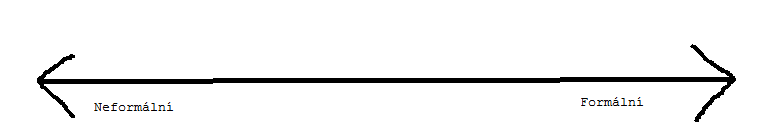 54
Tomáš Bouda    HCI na KISK
[Speaker Notes: Roly hrají peníze – testování doma x v laboratoři
Roli hraje lokalita – v laboratoři se lidí nechovají přirozeně, někdy je třeba testovat na autobusové zastávce]
Evaluace designu
Zeptejte se lidí, jak často cvičí. Pravděpodobně vám neřeknou pravdu. 

pozorování x dotazování
55
Tomáš Bouda    HCI na KISK
Metody evaluace
Dotazník
Focus grops
Experti
Sdílená kritika (Peer Critique)
Heuristická analýza
Dogfooding – produkt jsou nuceni používat zaměstnanci firmy. (Např. Facebook nutil své vývojáře používat špatnou aplikaci pro Android). 
Pozorování
Když přesně nevíte, co hledáte.
56
Tomáš Bouda    HCI na KISK
[Speaker Notes: Dotazník – když potřebujeme oslovit mnoho lidí, online dotazník…
Focus Groups – když se chceme dostat do hloubky a měnit otázky. Chceme se dozvědět, jak reagují na jiné názory ostatní z cílové skupiny. Máme málo uživatelů.]
Jaký typ evaluace použít?
Záleží na:
Reliabilita (spolehlivost) 
Bude výsledek dalšího měření v případě stejných podmínek shodný?
Generalizace
Je výsledek stejný v případě 50 letého zaměstnance univerzity a studenta v první třídě?
Reálnost
Je to, co zkoumáme, možné přenést do reálného světa? Nebo jsou výsledky využitelné pouze v laboratoři?
Porovnávání
Který ze systémů je lepší?
Zahrnutý objekt výzkumu
Zkoumáme systém, který pomáhá zachraňovat životy?
57
Tomáš Bouda    HCI na KISK
[Speaker Notes: Vytváříme dva podobné systémy pro dvě různé firmy?
Je systém myšlen pro několik cílových skupin?
Testujeme teoreticky nejlepší rozhraní, které však není možné realizovat prakticky? Nebo bude realizace stát spoustu peněz?
Testujeme mobilní aplikaci v laboratorních podmínkách, v reálném světě se však člověk chová jinak.]
take away message #3:
Ujasněte si, co se chcete dozvědět.
58
Tomáš Bouda    HCI na KISK
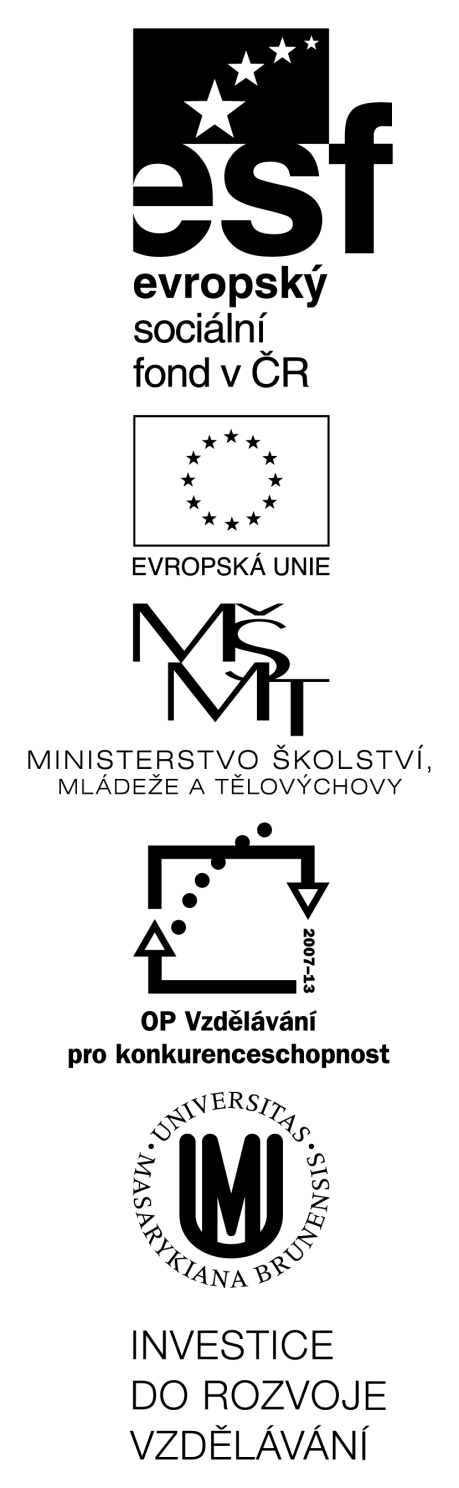 Děkuji za pozornost
Tomáš Bouda 
KISK 2015 Komunikace Člověk-počítač